Unité 1. Leçon 7.Thème: Les lettres Q,S.
Correction du devoir
Apprendre les mots nouveaux:
le fromage - pishloq
le café - qahva
le vélo - velosiped
la lampe - lampa
 le livre - kitob
la jambe - oyoq
Apprenons à écrire et à prononcer les lettres.
Prononçons les syllabes…
Ecoutons et chantons
Apprenons le virelangue!
Un peu de grammaire:
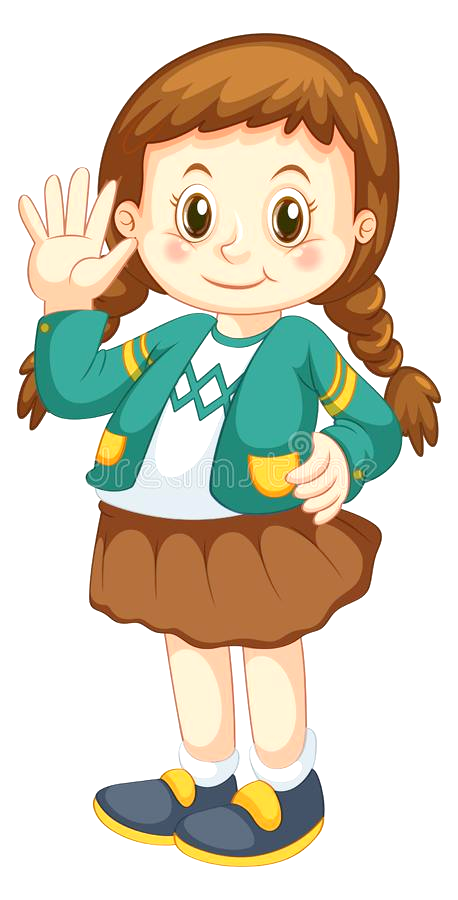 Qui est-ce?
C’est Marc.
C’est Emma
Exercice 3 à la page 21.Regardez les dessins et nommez-les
Un coq
quatre
Un fils
Un vase
une fleur
cinq
quatre
la brique
le  masque
Le karaté
le  koala
le  képi
Trouve et dis 4 mots avec le son [s]
six
la tasse
le singe
le  sapin
Devoir à la maison
Apprendre les mots nouveaux:
le singe
Le sapin
la brique 
la  tasse
 le vase
la fleur
Le coq